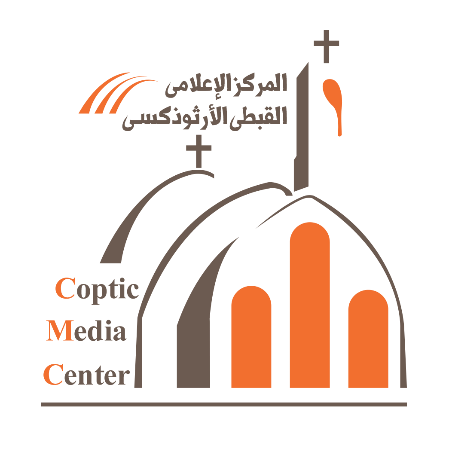 المركز الإعلامي
للكنيسة القبطية الأرثوذكسية
جَدِّدْ أَيَّامَنَا كَالْقَدِيمِ
مراثي أرميا ٥ : ۲۱
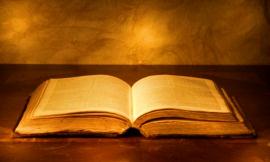 سراج لرجلي كلامك
®
مصادر التعليم الكنسي
الكتاب المقدس
الليتورجية
الهوية القبطية
تاريخ الكنيسة
أقوال الآباء
الليتورجيا
معنى كلمة ليتورجيا ....
كلمة ليتورجيا يونانية الأصل 
تتكون من مقطعين :
لاؤس = شعب .. أرجون = عمل
ليتورجية الحياة
تلك هي حياتنا الليتورجية داخل الكنيسة نأتي .. نجتمع ليغيرنا المسيح  نقف معه على جبل التجلي ليس فقط لننظر إنما لنختبر ونتذوق مجد ملكوت الله لنعود إلى العالم حاملين النور .. نور التقديس والفداء للعالم
بداية استخدام الليتورجيا في الكنيسة
معروف أن الكنيسة استخدمت الصلوات الليتورجية منذ بداياتها
 ( الكنيسة الأولى ) 
 ... وهذا يعني أن استخدام الكنيسة لنصوص الصلوات الليتورجية سبق كتابة أسفار العهد الجديد . 
بل ظلت الكنيسة تعتمد على الليتورجية كمخزن للإيمان وصندوق لحفظ كنز تعليم السيد المسيح
كيف نستخدم الليتورجيا كمصدر للوعظ والتعليم الكنسي ؟
أربعة محاور
1- البناء الكتابي لليتورجيا
2- التعليم باستخدام المشاهد الليتورجية
3- القراءات الكنسية منهج تعليمي متكامل
4- استخدام الليتورجيا في الإرشاد وخدمة النفوس
1- البناءالكتابي لليتورجيا
تعد المسحة الكتابية السمة الأكثر وضوحًا  في الليتورجية , فهي تعمل في النص الليتورجي كمادة فعالة تسري في نصوصه  فتكسبه روحًا كتابية أصيلة .. 
وفيما يلي سنتدرب على كيفية تمييز الملامح الكتابية لليتورجية ..
تـــــــــــدريـــــــــب (1)
اقرأ من ليتورجيات قداسات الكنيسة الثلاثة ما يلي:
- صلاة الصلح
- مستحق وعادل
- قدوس
التقديس (من الباسيلي فقط)
وكذلك اقرأ من ليتورجية مسحة المرضى:
- طلبة الصلاة الأولى
- طلبة الصلاة الثالثة
- طلبة الصلاة الرابعة
ومن ليتورجية سر الزيجة:
- صلاة عربون الزواج
- الطلبات (التي تصلى بعد الانجيل)
- الصلاة على الأكاليل
* استخرج مما سبق الملامح الكتابية التالية:
1- الآيات الكتابية المذكورة نصَّا في هذه الليتورجيات.
2- الأحداث أو المواقف أو الأمثال الكتابية.
3- الشخصيات الكتابية.
4- التعبيرات والمعاني الكتابية
تزخر صلوات الأسرار  بمشاهد ليتورجية صممت بشكل مبدع وفقًا لرؤية إيمانية وروحية عميقة المغزى , تهدف إلى:
1- ترسيخ المعاني الروحية والإيمانية في عقل ووجدان المؤمنين.
2- دمج المؤمنين في حياة الكنيسة على اعتبار أن ما نمارسه في الكنيسة هو امتداد للحياة التي عاشها وعايشها مع السيد المسيح تلاميذه ورسله وهو ما حرصوا على أن يسلموه لتلاميذهم , الذين سلموه هم أيضًا بدورهم لمن تلمذوهم وهكذا استمرت عملية « تسليم الحياة» من جيل إلى جيل.
والمقصود بــ «المشاهد الليتورجية» هو الحركات الطقسية التي تمارس في صلوات الأسرار ولا سيما تلك التي تمثل سمة عامة في الصلوات , مثل الرشومات والتبخير ودورات البخور ....إلخ.


وفي التدريب التالي سنتدرب على قراءة المشاهد الليتورجية  ومدلولاتها مع ربطها بالنصوص الليتورجية والكتابية التي تدعمها ..
تـــــــــدريــــــــب (2)
القراءات الكنسية
تتميز القراءات الكنسية بأن اختيار فصول اليوم أو المناسبة موضوع وفقاً لرؤية روحية عميقة وهادفة.
الاكتفاء بالتعليم في عظة القداس اعتمادا على انجيل القداس دون بقية قراءات اليوم أمر يحتاج إلى انتباه ومراجعة.
فلسفة قراءات الآحاد والأيام والأعياد وكذلك قراءات بقية الأسرار واللقان والخدمات المختلفة: الحميم والجناز.....إلخ.
تـــــــــدريــــــــب (3)
اقرأ بعناية القراءات التالية ثم حاول اكتشاف الخط العام الذي يربط فصول كل قراءة: 
1 أناجيل  صلوات سر مسحة المرضى
2  قراءات آحاد شهر كيهك الأربعة 
3  قراءات أحد المخلع في الصوم الكبير
4 قراءات اليوم الأول من السنة القبطية
الليتورجية واشباع احتياجات النفس البشرية والاهتمام بالآخر ..
الصلوات الليتورجية هي الناطق الرسمي باسم الكنيسة الأم العروس فهي تكشف بوضوح عما يعتمل في قلب المسيح وكنيسته نحو المؤمنين أعضاء جسد المسيح , لذا فهي تنشغل بالنفس البشرية  بأوجاعها واحتياجاتها على نفس نموذج  عريسها الذي بذل نفسه لأجلها .
في مجال الخدمة نلتقي بنفوس تعاني من أتعاب نفسية وفكرية واجتماعية وروحية, فهل فكرنا يومًا أن تحمل كلماتنا المعاني التي نرددها في الصلوات الليتروجية وهو ما يحدث  ارتباط  كياني وثيق بين أبناء الكنيسة وبين الصلوات الليتورجية ؟!
تـــــــــدريــــــــب (4)
لديك الآن بعض الأمثلة والمطلوب أن تفكر بماذا  ستجيب هؤلاء بلغة ليتورجية ؟!
"ماجد " شاب متزوج حديثاً تسيطر عليه مشاعر قلق بسبب مسئولية أسرته الجديدة  وفي نفس الوقت  يمر بظروف غير مستقرة على مستوى عمله ما أدى إلى تراجع ملحوظ في دخله الشهري .. يشعر بفقدان سلامه الداخلي ,  بماذا تنصحه ليتورجياً ؟.
"ماريو"  فتى مراهق في المرحلة الثانوية ويعاني من حروب الجسد , تتزايد عليه بسبب تواجده بكثره على شبكة الانترنت وكذلك بسبب كثرة الأحاديث والتعليقات التي تدور بينه وبين أصدقائه عن الفتيات اللاتي يرونهم في النادي وفي الشارع , مما جعله يختزن في ذاكرته صوراً ومعاني تسبب له أتعاب وخطايا كثيرة 
ما هو التوجيه الليتورجي الذي يمكنك أن تقدمه له , يصلح كتدريب يساعده للتغلب على ما يعانيه ؟
"ايمان" شابة مثقفة تقرأ نوعيات مختلفة من الكتب وتستهويها جداً الكتب الفلسفية والأدبية , وفي نفس الوقت هي تصلي القداس على فترات متباعدة . بدأت تعاني مؤخرًا من أفكار شكوك بخصوص حقيقة وجود الله وكذلك حقائق الإيمان مثل الوحي والثالوث والتجسد والدينونة . كيف تتعامل مع مشكلتها بشكل ليتورجي ؟
دعيت لإلقاء كلمة ممثلًا للكنيسة في مؤتمر يناقش موضوع كيفية ترسيخ الروح الوطنية في نفوس النشء والشباب فحرصت على الإشارة إلى ملامح الاهتمام بالوطن وازدهاره وسلامه وأمانه مدللًا على ذلك من خلال عبارات ليتورجية , أذكرها
استدعيت لحل مشكلة أسرية لدى وأثناء النقاش لمست أن سبب رئيسي للمشكلة هذه الأسرة هو قسوة الأب وتضييقه على أولاده وزوجته فهو لا يغفر لأي منهم أي خطأ مهما صغر, وعادة ما يدخل في حالة خصام طويلة مع من يقصر أو يخطئ  , وعند مناقشتك إيِّاه وجدته يبرر سلوكه هذا بأنه يسعى إلى أن يصنع منهم رجالًا قادرين أن يتحملوا مسئولياتهم في الحياه بنجاح.
رغم قصد هذا الأب إلا إنك أدركت أن هذا الأب يعاني من : 
عدم القدرة على الغفران 
الشعور الدائم بأنه مرفوض
مشاعر قسوة نتيجة خوفه الدائم من العقاب الإلهي 
أكتب روشتة ليتورجية لهذا الأب ..